CollabioA Game for Annotating People within Social Networks
Michael Bernstein, Desney Tan, Greg Smith, Mary Czerwinski, Eric Horvitz
mit csail  |  microsoft research
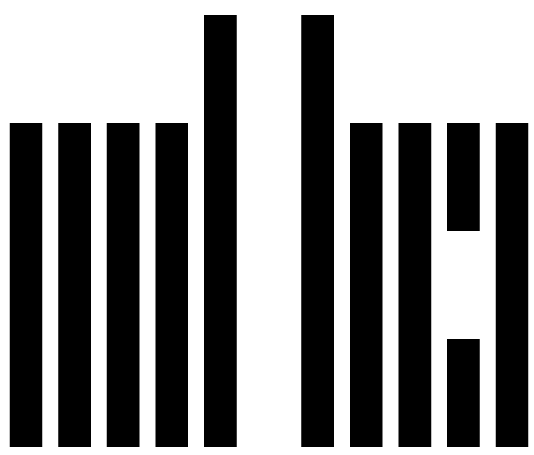 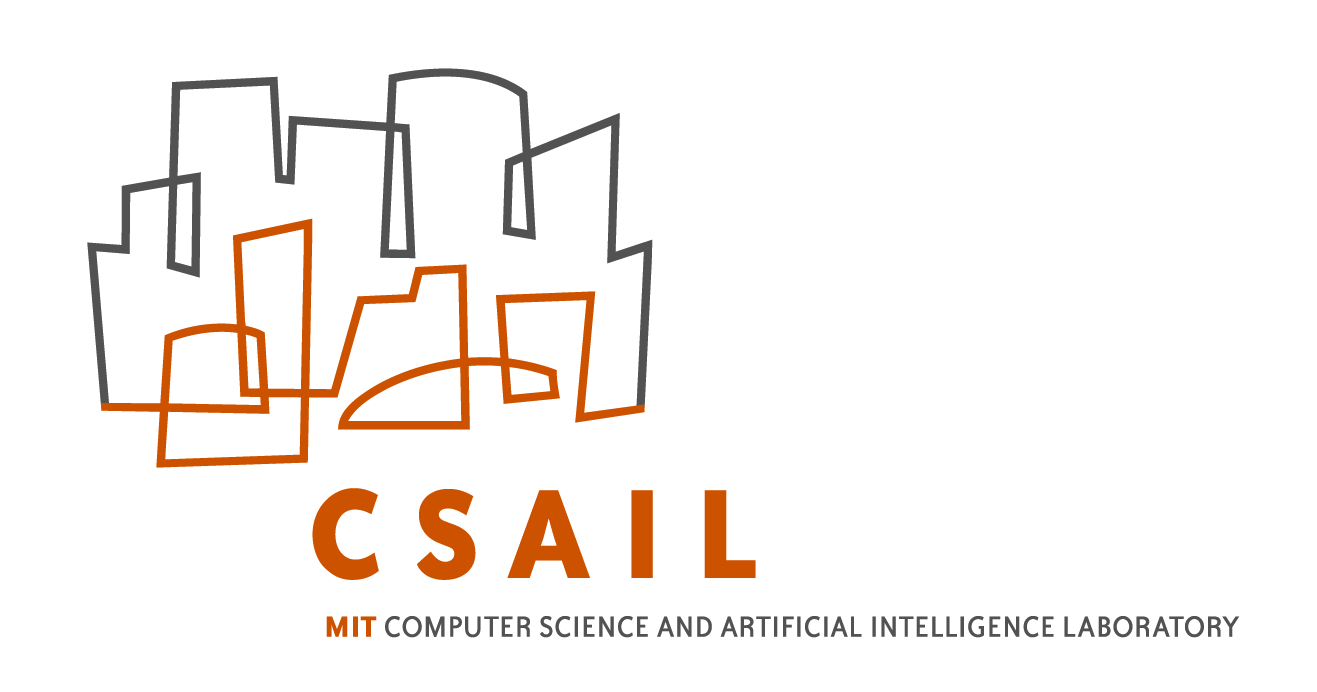 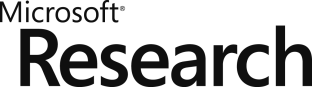 mit human-computer interaction
crowdsourcing
can solve problems at massive scale.
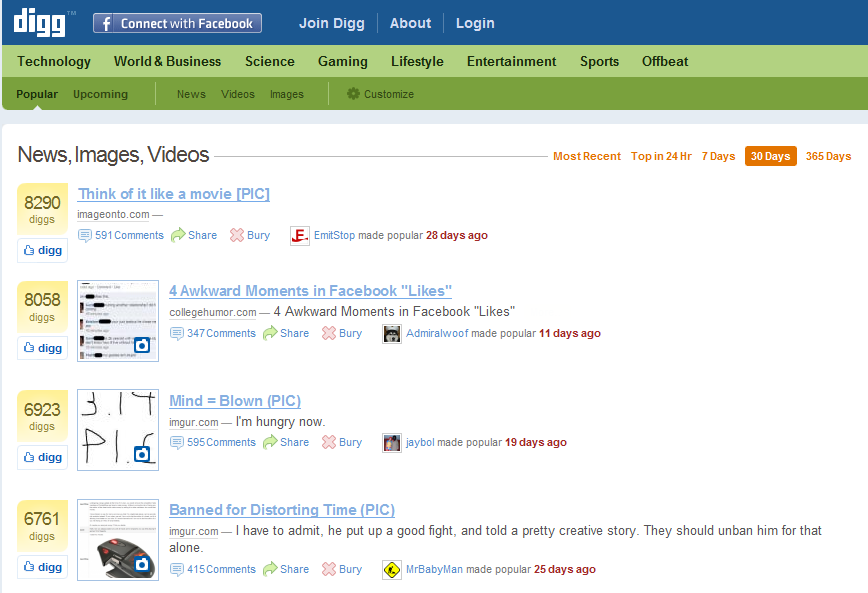 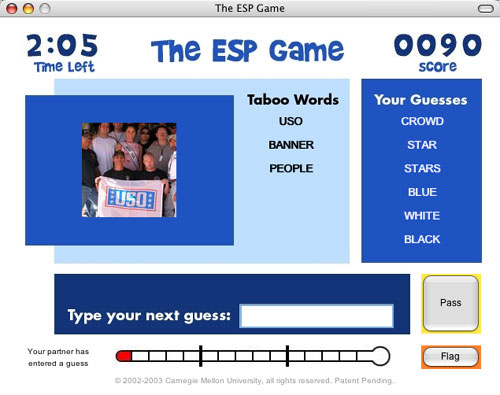 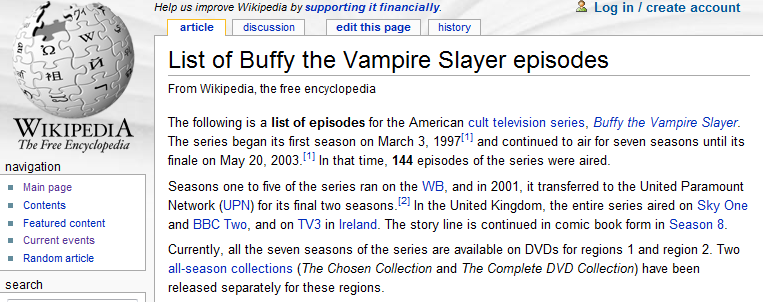 crowdsourcing
struggles when only a small network is qualified.
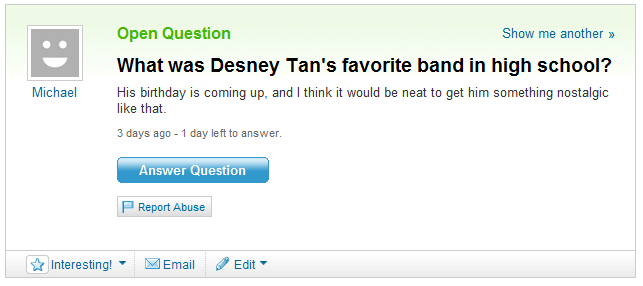 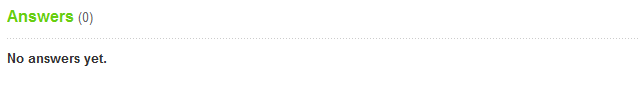 Your friends, family and colleagues know your interests, activities, and personality.
friendsourcing
Your friends, family and colleagues know your interests, activities, and personality – and use it to help you.
Our Goal
output
input
poker
MSR
VIBE
band
dogs
vegas
groupbar
c#
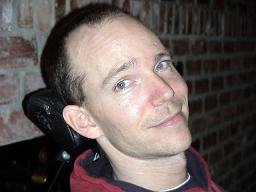 Greg Smith
Microsoft
Stanford Alum ‘92
[Speaker Notes: Note why tags are useful – we’re going to use these later to personalize some web services. I’ll get back to that at the end of the talk.]
The Challenges
Motivation
	Why would anyone want to do this?
Accuracy
	 Can we trust the information? 
Novelty
	 Can we find the information elsewhere?
http://apps.facebook.com/collabio
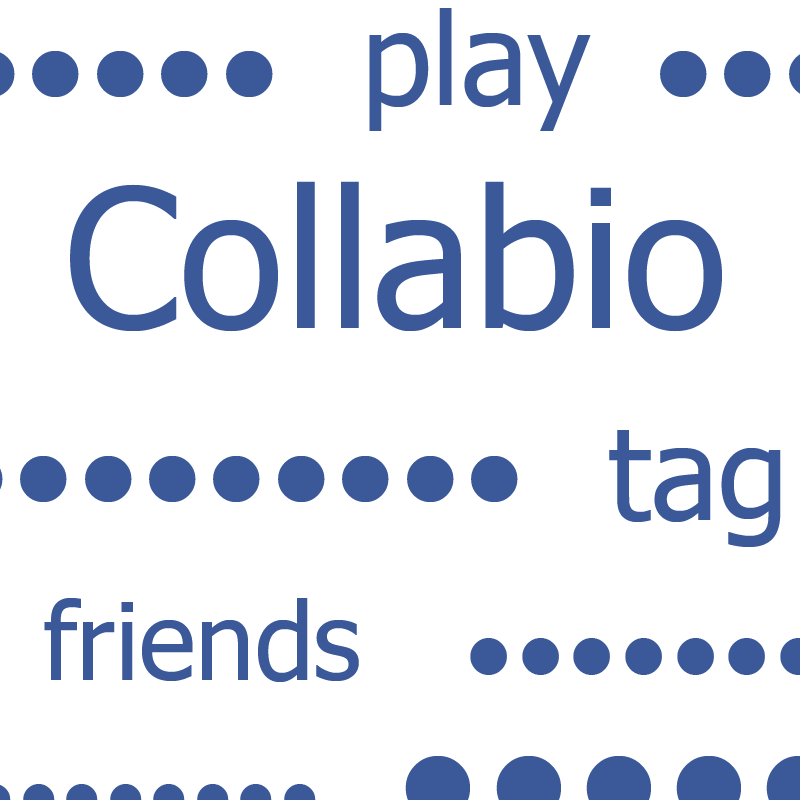 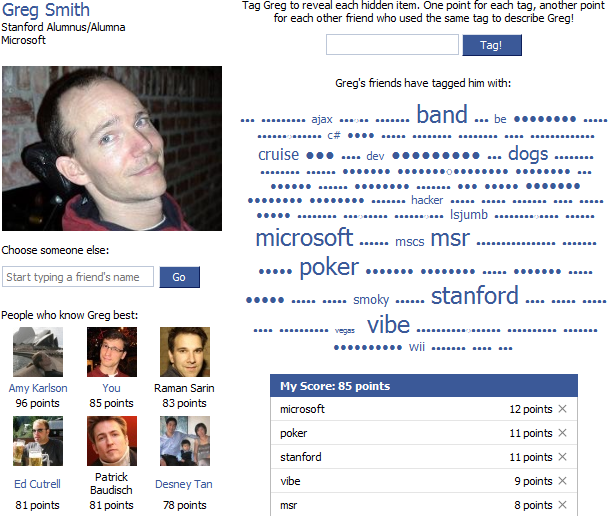 Introduction
Demo
Related Work
Evaluation
Future Work
Collabio
[Speaker Notes: Demo Collabio – tagging, my tags, leaderboards.]
Desney Tan
Microsoft
Carnegie Mellon
Tag Desney to reveal each hidden item. One point for each tag, anotherpoint for each other friend who used the same tag to describe Desney!
BCI
Tag!
9 points
Desney’s friends have tagged him with:
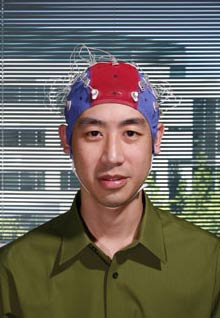 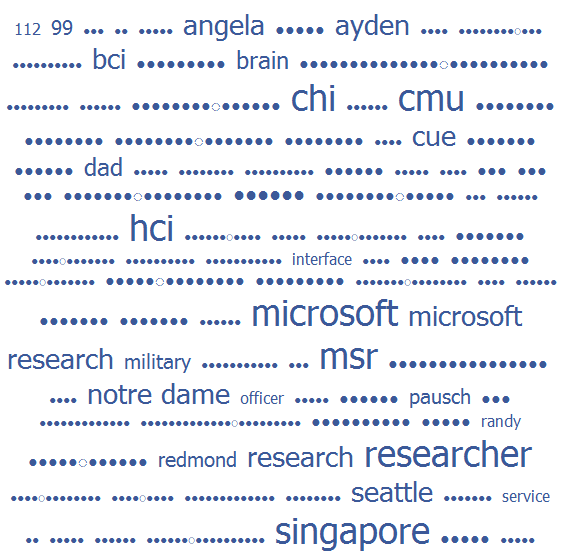 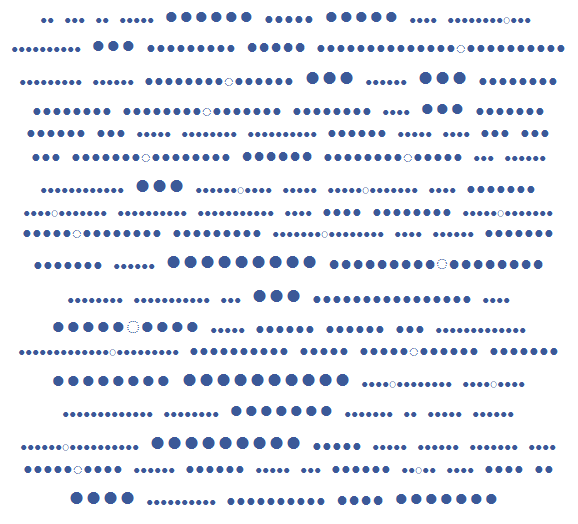 bci
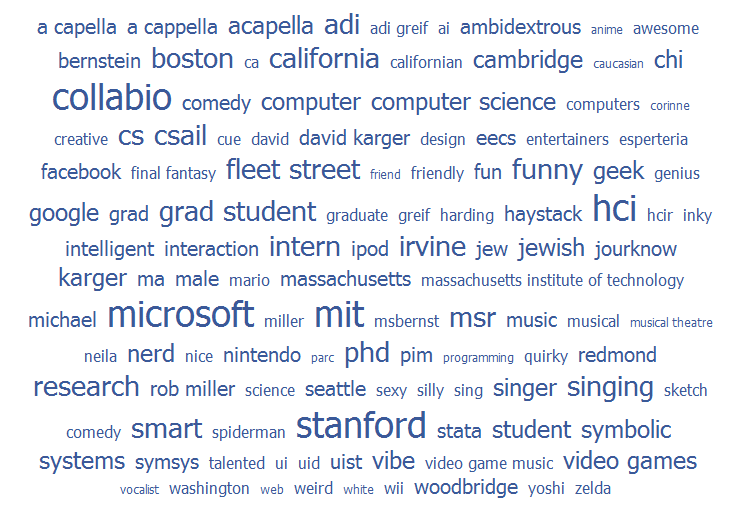 Collabio’s Influences
Social tagging
Fringe Contacts  Farrell et al., UIST 2007
Spar.tag.us  Hong and Chi, CHI 2009
Dogear  Millen, Feinberg and Kerr, CHI 2006

Games with A Purpose  von Ahn and Dabbish, CHI 2004
Introduction
Demo
Related Work
Evaluation
Future Work
Collabio
[Speaker Notes: Comparing to social tagging (e.g., Fringe): Attempting to solve motivation and accuracy problems outside of a firewall and completely within a social framework.  How we’re different than run-of-the-mill Hcomp: we don’t explicitly control for cheating, we don’t attempt to find information common to all web-enabled humans, social motivators play as strong a role as points.]
Collabio’s usage on Facebook
July 2008 – March 2009
●●● ●●●●●●●●● ●●● ●●●●●● ●●●●●●
29,307 tags on 3,831 individuals
825 total users
at peak, 60-100 users / day
●●●●●●
●●●●
●●● ●●● ●●●●
●●●●●●●● ●●●●
●●● ●●●●●
●●●●●●●●●
●●●●●●●●● ●●● ●●●●●●
Introduction
Demo
Related Work
Evaluation
Future Work
Collabio
Are Collabio tags accurate?
Accuracy survey
Participants were shown nine of their own tags:
Popular Tags: 3 most popular tags
Unique Tags: 3 random tags applied by only one friend
Middling Tags: 3 random tags applied more than once, but less than the popular tags

7-point Likert rating scale for each tag:“This is a good tag for me.”
Accuracy results N=49
The more popular the tag, the more accurate the fact.
all pairwise comparisons are significant p < .001
[Speaker Notes: Generally, the more popular the tag, the more accurate and the well-known the fact.]
Popularity results N=49
The more popular the tag, the more well-known the fact.
all pairwise comparisons are significant p < .001
[Speaker Notes: Generally, the more popular the tag, the more accurate and the well-known the fact.]
Are Collabio tags accurate?
Yes, even the uncommon ones.
Yes, even the uncommon ones.
Are Collabio tags novel?
●●● ●●●●●●●●● ●●●
Basic Information 
Networks:	MIT Grad Student		Stanford Alum '06
Sex: 		Male
Birthday: 	June 16, 1984
Hometown:	Irvine, CA
MIT
●●●●●●
●●●●
●●● ●●● ●●●●
●●● ●●●●●
●●●●●●●●●
[Speaker Notes: A tag cloud that tells us that I can be described by “MIT” doesn’t gain us much if I’ve put it in a publicly available location like Facebook anyway.]
Four trained raters
Asked to find evidence on Facebook for 12 tags for each of twenty Collabio users.
	9 tags + 3 fakes as a control

Likert scale: “I can find strong evidence that the tag applies to this individual.”
Novelty results
The more popular a tag, the more evidence available.
	all pairwise comparisons significant p < .001
Ranking results
Raters were the most reliable at identifying the extreme buckets.  Only ~40% of Middling and Uncommon tags were correctly recognized.
Are Collabio tags novel?
Yes, especially the less common ones.
Yes, especially the less common ones.
Thus, tags in Collabio’s long tailare accurate and novel.
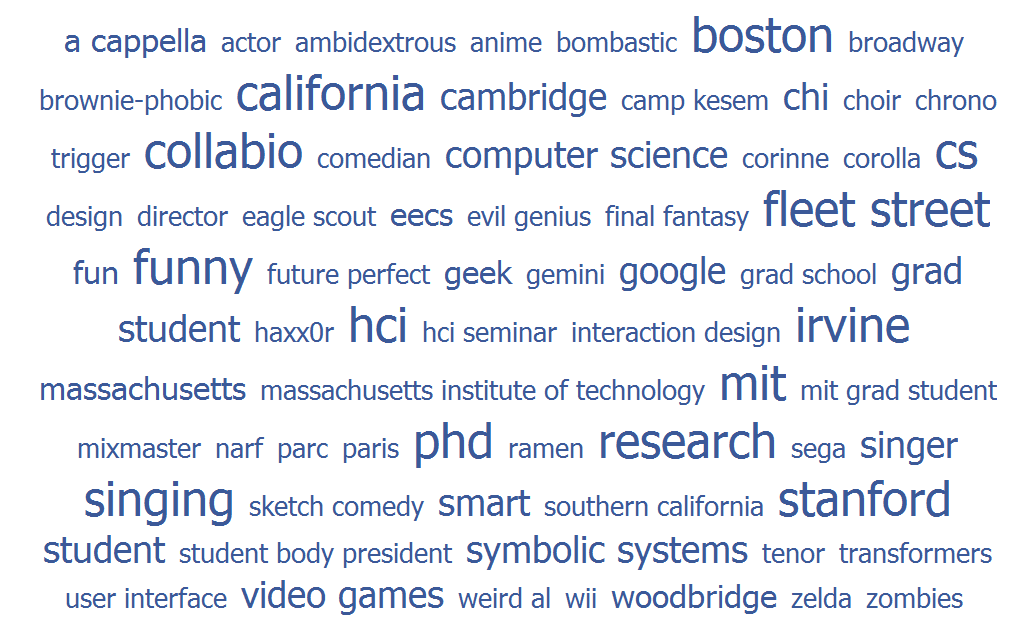 Collabio Clouds
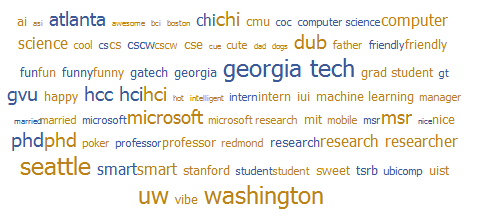 Collabio QnA
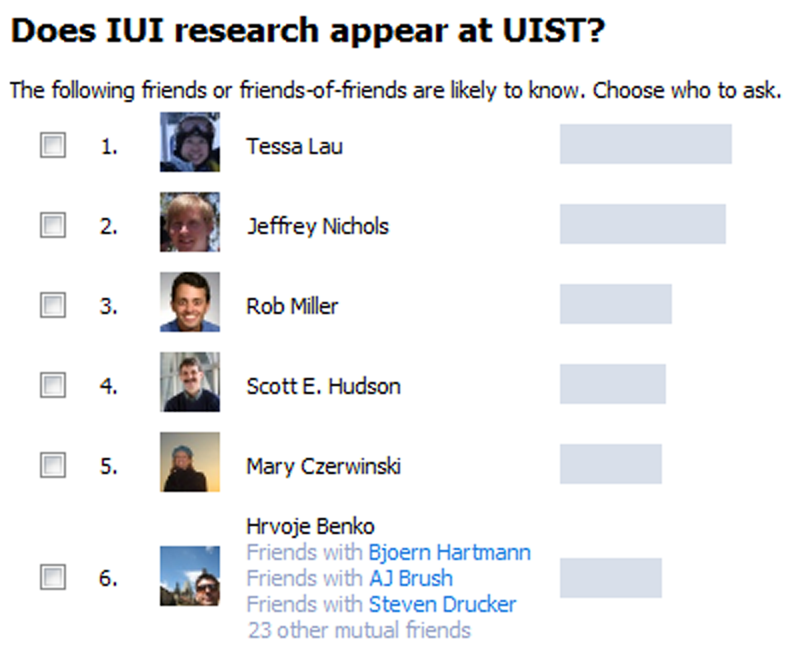 Collabio RSS
Weekly Mashable Social Media & Web Event Guide 
Job Offer: PhD Position in Information Visualization, Växjö University, Sweden, and TU Kaiserslautern, Germany 
6 Y Combinator Startups I Would Have Invested In Back Then
Introduction
Demo
Related Work
Evaluation
Future Work
Collabio
[Speaker Notes: Show video]
[Speaker Notes: Show video]
CollabioA Game for Annotating People within Social Networks
http://apps.facebook.com/collabio
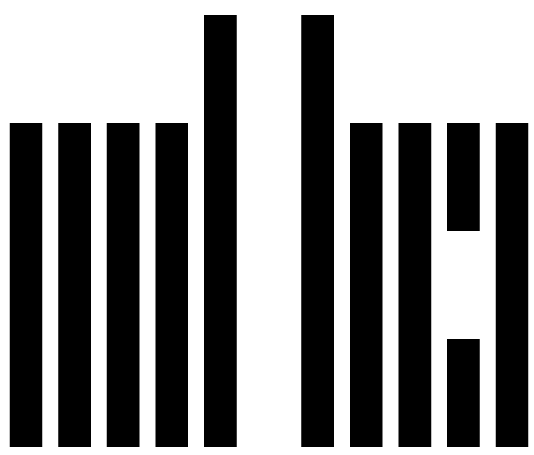 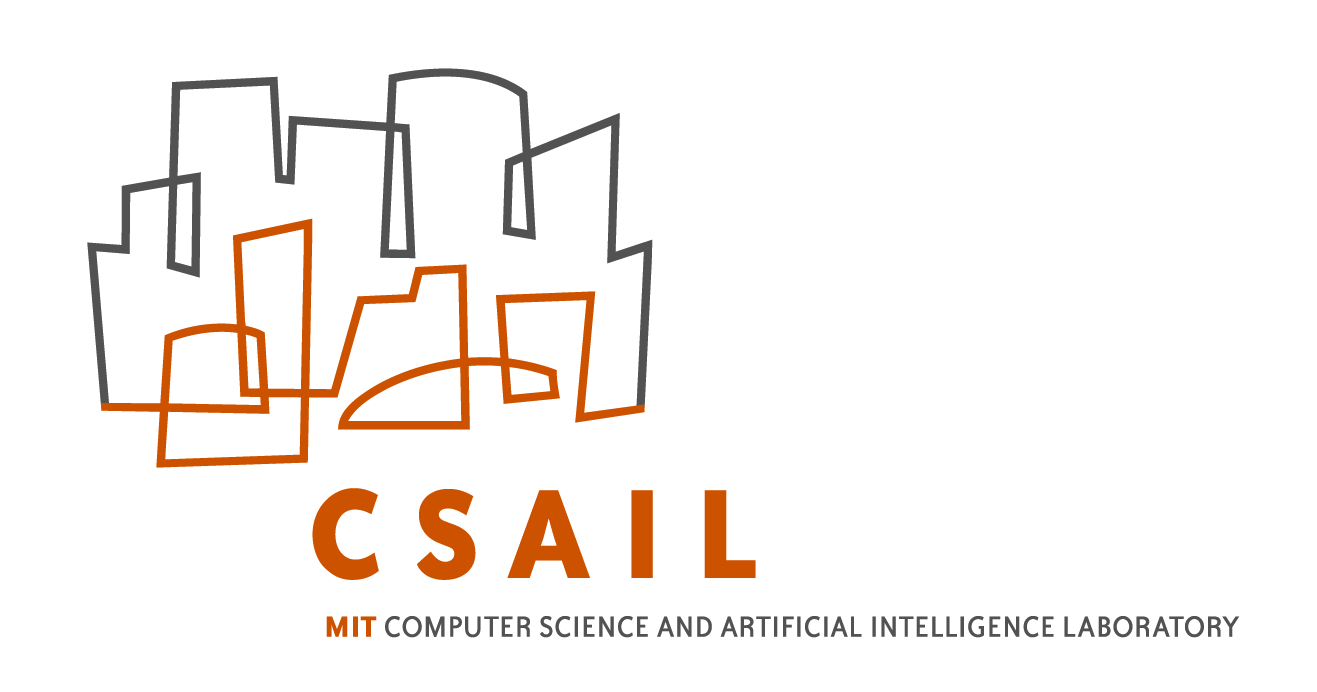 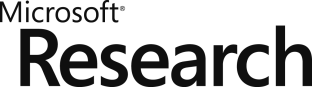 mit human-computer interaction
[Speaker Notes: Think of the kind of relationships you have with your family, friends and colleagues
You call and talk to each other.  You help each other answer questions and solve problems. You do unasked favors on their behalf.

Now think about how this plays out online.
Most of it is actually communication or social grooming. Think of the most popular Facebook applications, or what plays out on Twitter

This is a shallow cut of the kinds of social interaction that could occur.
The goal of my research is to bring the kind of depth we see in everyday social interaction to online social computing. Ideally, we don’t just want to recreate these behaviors, but to also create fundamentally new behaviors at the scale of your social network.  I’ll be showing a few of those to you today.]
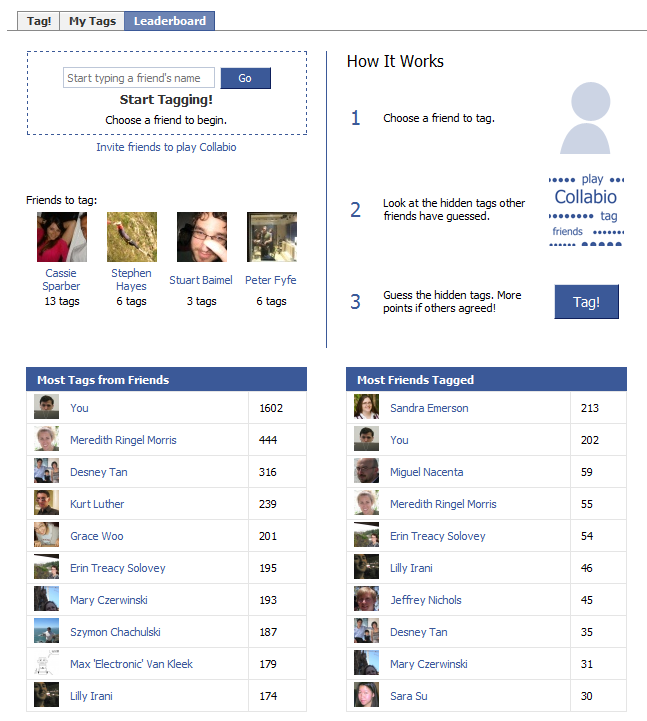 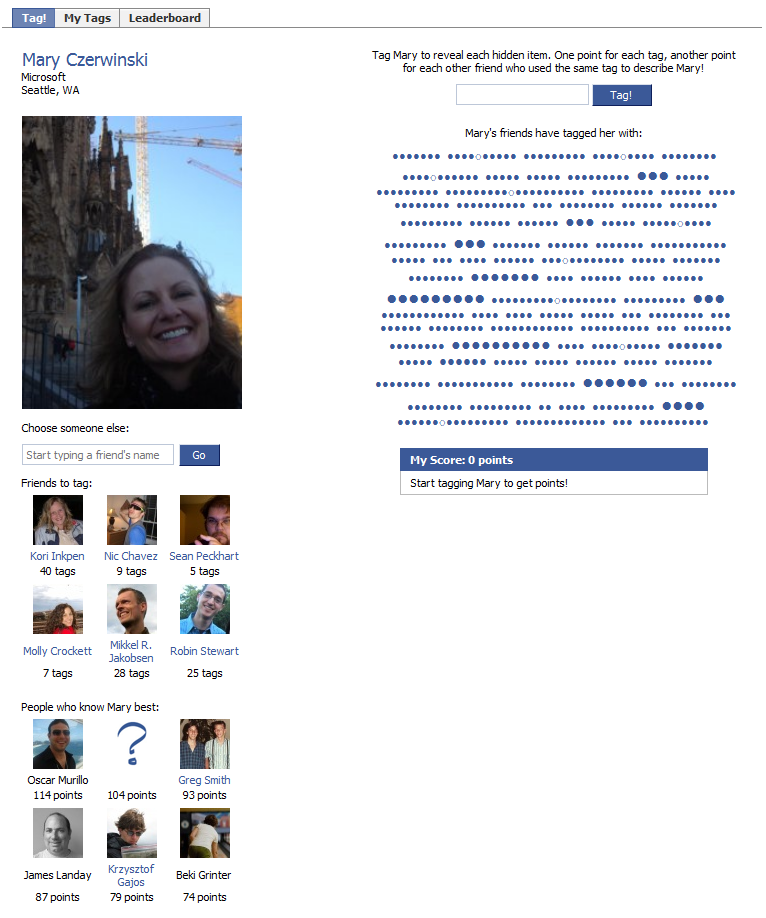 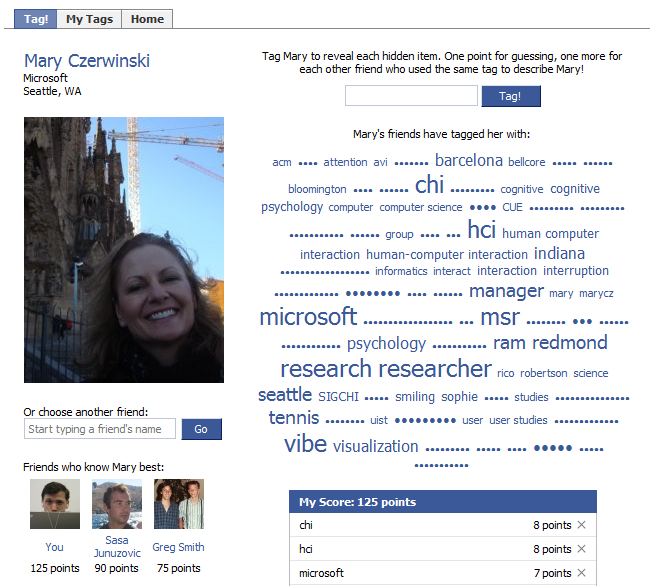 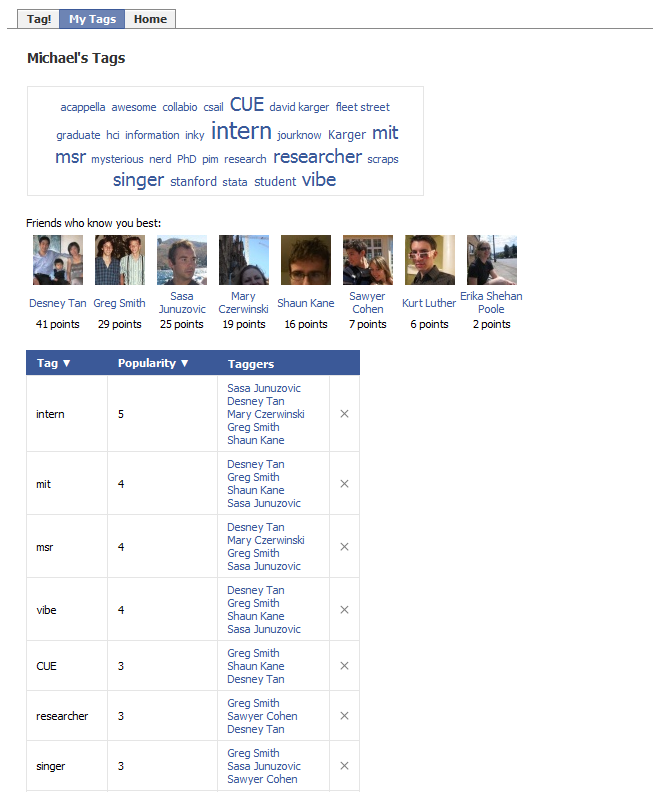 Incentive Design
Demo
Related Work
Evaluation
Future Work
Applications
Collabio
[Speaker Notes: Collabio is but a point in a large design space.  We iterated via a prototype game played over IM, but there is a large design space we have yet to explore.  Several points I’d like to call to your attention though.  When we playtested a game design rewarding uncommon information with more points, there wasn’t enough agreement to give anyone any points – AND]
[Speaker Notes: Show video]